Benefits Orientation
Medical and Pharmacy Benefits: Part 2
[Speaker Notes: Approximate run time: 10  minutes]
Trinity Health Medical Plans: Part 2 - Traditional Plan- Health Savings Plan- Essential Plan
2
©2020 Trinity Health
[Speaker Notes: Welcome back! 

This episode builds on the content covered in the Introduction to Medical and Pharmacy Plans, Part 1. 


In Part 2 we’ll cover detailed information about each of the Trinity Health standard medical plans. 


10 seconds]
Spoiler alert: Part 2 builds on concepts in Part 1
Be sure to view Part 1 first: Introduction to Medical and Pharmacy Plans. It covers:
The three medical network tiers, and how choosing in-network providers can save you money
The role of Clinically Integrated Network
Key terms you should know to help you compare plans
3
©2020 Trinity Health
[Speaker Notes: If you haven’t already viewed Part One, we encourage you to do so before watching Part Two. 

Part One covers:

The three medical network tiers, and how choosing in-network providers can save you money

The role of the Clinically Integrated Network

And key terms you should know to help you compare the plans, like premiums, deductibles, coinsurance and copays


32 seconds]
Trinity Health benefits: medical plans
Three medical plans* give colleagues options to meet your diverse needs
1
2
3
Traditional Plan
Health Savings Plan
Essential Plan
(Essential Assist Plan with HRA if you qualify)
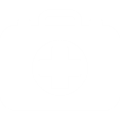 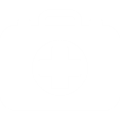 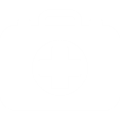 All three standard plans include three medical network tiers. Each tier offers choice in where to receive care. 
Using Tier 1 providers reduces out-of-pocket expenses and helps hold down rising health care costs for all of us
* Your ministry may offer a non-standard medical plan in addition to these three. See your new hire information.
4
©2020 Trinity Health
[Speaker Notes: To briefly recap some of what was covered in Part One, Trinity Health offers three standard medical plans.  You can choose from:

The Traditional Plan

The Health Savings Plan

And the Essential Plan

Colleagues who meet certain income requirements may qualify for the Essential Assist plan, which includes a Trinity Health-funded Health Reimbursement Account, or H-R-A, to help pay for medical expenses. 

Your ministry may offer a non-standard medical plan in addition to the three mentioned in this episode.  Please see your new hire information for details.

A key feature of all of the Trinity Health standard plans is that they include three medical network tiers. Each tier offers choice in where to receive care. 

Using Tier 1 providers reduces your out-of-pocket expenses and helps hold down rising health care costs for all of us.


55 seconds]
Costs for each medical plan vary
You and Trinity Health share in the cost of your medical coverage
Your costs include:
Payroll deductions for premiums
Deductibles
Copays
Coinsurance
5
©2020 Trinity Health
[Speaker Notes: As we discussed in Part One, medical costs are shared by Trinity Health and you. 

There are two ways we as colleagues pay for medical insurance – through payroll deductions for medical premiums, and also at the time of service through deductibles, copays and coinsurance. 

16 seconds]
Accounts to assist with medical costs
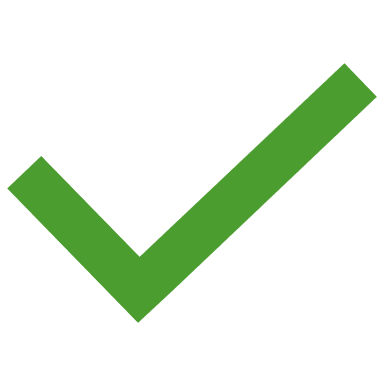 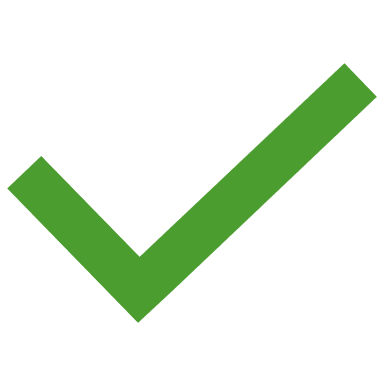 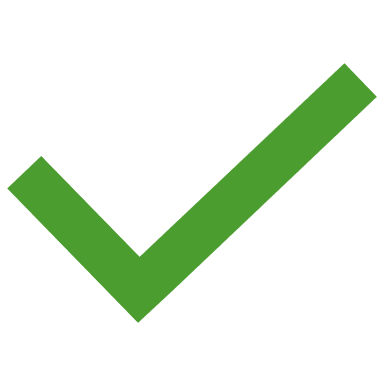 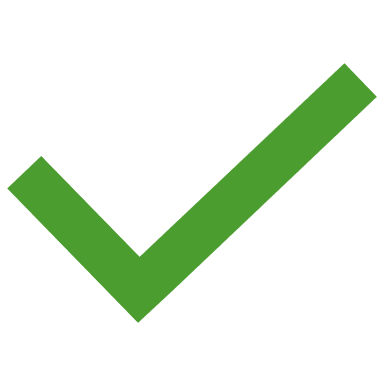 * The Health Reimbursement Account is available to colleagues who qualify for the Essential Assist Plan.
6
©2020 Trinity Health
[Speaker Notes: Trinity Health offers a number of cost-savings accounts to assist you with paying for medical costs.

Depending on the medical plan you select, you may be eligible for one or more cost-saving accounts, including.

A Health Care Flexible Spending Account

A Health Savings Account

Or a Health Reimbursement Account

To learn more about how these accounts work, you’ll want to review the other video episodes. 

Now let’s take a closer look at each of the medical plans.  


30 seconds]
Traditional Plan
Low out-of-pocket costs at time of service 

Highest colleague contribution per pay period

Family deductible met by more than 1 covered family member

May enroll in Health Care Flexible Spending Account (HCFSA), but not the Health Savings Account
7
©2020 Trinity Health
[Speaker Notes: Before we dig into the details, it’s important to point out that deductibles and out-of-pocket maximums on these charts are shown as individual, and then following a slash the family amount is displayed. For example, as shown on this chart, if you get care from a Tier One provider, the individual deductible is $250, while the family deductible is $500. 

With the Traditional Plan, you pay more each paycheck, but less at the time of service.  You may want to choose this plan if you are interested in lower costs at the time you use your insurance. 

The Traditional Plan has the lowest annual deductible and the family deductible is met by more than one covered family member. 

For example, each time an individual within the family pays toward his or her individual deductible, that amount is also credited toward the family deductible. Once the family deductible is met, everyone in the family is covered, even if their individual deductibles are not met.

Other costs include coinsurance, which is a percentage of the cost you pay after you meet the deductible. And there are flat-dollar copays for some services like office visits, outpatient surgery and prescription drugs. 

With the Traditional Plan you can enroll in a Health Care Flexible Spending Account which allows you to set aside before-tax money to pay for eligible health care expenses. For more information about how the Health Care Flexible Spending Account can save you money, be sure view the video episode on F-S-A’s.  

100 seconds]
Health Savings Plan
Second lowest colleague contribution per pay period

You pay full cost of medical and Rx expenses until you meet the annual deductible 

Once deductible is met, you pay coinsurance until you reach out-of-pocket maximum. Then plan pays 100% of eligible expenses.

Individual deductible applies to those enrolled in colleague-only coverage. The full family deductible applies to all other coverage levels.

Includes Health Savings Account (HSA) with Trinity Health contribution
* After deductible is met; coinsurance is applied until out-of-pocket maximum is met.
** Select, generic preventive drugs are covered at 100% and not subject to deductible.
8
©2020 Trinity Health
[Speaker Notes: The Health Savings Plan is a high-deductible health plan. With this plan you pay less premium each paycheck compared to the Traditional Plan, but more at the time of service.

Specifically, you pay all medical and prescription drug costs until you meet your deductible. Once you meet the deductible, you pay a coinsurance, or percentage, until you meet the out-of-pocket maximum. Then the plan pays 100% of eligible expenses. 

It’s important to note that with the Health Savings Plan the individual deductible applies to those enrolled in colleague-only coverage. The full family deductible and family out-of-pocket maximum must be met if you’re enrolled in another coverage level even if only one person in the family is receiving care. 

Another thing to note about this plan is that certain prescription drugs are covered at 100%, meaning you do not need to meet your deductible before the plan pays for the medication.  Covered drugs include asthma and diabetes class prescriptions. For a full list of drugs covered at 100%, please refer to H-R-4-U.

If you enroll in the Health Savings Plan, you automatically have a Health Savings Account, or H-S-A, to help you pay for current or future health care costs. Trinity Health will make a contribution to your H-S-A based on the coverage level you elect. For more detailed information, be sure to view the video episode on Health Savings Accounts. 

60 seconds]
Essential Plan
Lowest colleague contribution per pay period 

Higher out-of-pocket costs at time of service compared to Traditional Plan

Family deductible met by more than 1 family member

May enroll in Health Care Flexible Spending Account, but not the Health Savings Account
9
©2020 Trinity Health
[Speaker Notes: The third standard medical plan is the Essential Plan. With this plan you pay the lowest contribution per pay period.

You’ll also pay higher out-of-pocket costs at the time of service compared to the Traditional Plan. 

With the Essential Plan you pay the full cost of eligible medical expenses until you reach the annual deductible. Then you pay a coinsurance until you meet the annual out-of-pocket maximum.

Another important thing to know about the Essential Plan is that the family deductible is met by more than one covered family member. For example, each time an individual within the family pays toward his or her individual deductible, that amount is also credited toward the family deductible. Once the family deductible is met, everyone in the family is covered even if their individual deductibles are not met.

Finally, with the Essential Plan you can enroll in a Health Care Flexible Spending Account to help you save on health care expenses. 


60 seconds]
Essential Assist Plan with HRA
Essential  Assist Plan for colleagues who meet certain income requirements
You must apply to enroll in this plan. Applications and documentation are due 30 days after initial eligibility for benefits.
If you apply and qualify, you will be enrolled in the Essential Assist Plan, and Trinity Health will make a contribution to a Health Reimbursement Account (HRA) at time of enrollment based on your coverage level
10
©2020 Trinity Health
[Speaker Notes: The Essential Assist Plan is available for colleagues who meet certain income requirements and who apply for coverage. 

The plan is structured the same as the Essential Plan on the previous slide, but also includes a Health Reimbursement Account, or H-R-A, to help pay for covered medical expenses. If you apply and qualify for the Essential Assist Plan, Trinity Health will make a contribution to the H-R-A at the time of enrollment based on your coverage level.

27 seconds]
Trinity Health benefits: medical and Rx
Ded. = Deductible Coins. = Coinsurance
1 HRA is only available to colleagues who participate in the Essential Assist plan. 
2 The individual deductible only applies to those enrolled in colleague-only coverage for the Health Savings Plan and Essential Assist Plans.  For all other coverage levels, the full family deductible must be met even if only one person in the family is receiving care.
11
©2020 Trinity Health
[Speaker Notes: We’ve covered a lot of material in this episode. 

So let’s do a quick recap and show the plans side-by-side so you can see the differences in the out-of-pocket costs.  

The Out-of-Pocket Maximum is the maximum you will spend on health insurance in a calendar year.  Not everyone meets the out-of- pocket maximum each year, but it is nice to know the absolute maximum you will spend if you have a tough medical claims year.  

If you compare the out-of-pocket maximum for all three plans, you will see they are pretty similar.

Preventive care is an important factor in your family’s health needs.  All three plans offer 100% coverage for preventive care.  Please see the plan summaries available on H-R-4-U for details on what services are considered preventive care and covered at 100%.

Finally, the deductibles for each plan are different.  Consider your tolerance for upfront costs when choosing the plan that is right for you. The deductibles restart each January 1st and will need to be met before the coinsurance begins.   

Also keep in mind if you have an account associated with your plan, such as an H-S-A or H-R-A, those dollars should be factored into your decision about what plan may be right for you, as they can be used toward your out-of-pocket costs, including the deductible.





Note:  Circles are animations and do not show all at one time.]
Trinity Health benefits: medical and Rx
Ded. = Deductible Coins. = Coinsurance
12
©2020 Trinity Health
[Speaker Notes: Note:  Circles are animations and do not show all at one time.

Another item that is different for some of the plans are the office visit and pharmacy costs.

Before making your plan decision, please understand that some plans apply a copay to services and pharmacy costs and in other cases the services and pharmacy costs are subject to the deductible first.]
Factors to consider when choosing your plan
Who you will cover under your medical insurance
What type of services they typically need
Your family budget and preference for paying for insurance
More each paycheck (premium contribution)
More at the time of service (deductibles, copays)
13
©2020 Trinity Health
[Speaker Notes: When making your decision about which plan works best for your family, we recommend you think about 

who you will cover under your medical insurance, 

what type of services they typically need, 

and your family budget and preference for paying for insurance, either more each paycheck or more at the time of service.]
Resources for more detailed information
New hire information
HR4U colleague portal at https://hr4u.trinity-health.org
14
©2020 Trinity Health
[Speaker Notes: For more detailed information about the medical plans, check out your new hire information.

You can also visit the H-R-4-U colleague portal. 

10 seconds]
Check out all the episodes in the video series
Live Your Whole Life
Medical and pharmacy
Health Savings Account
Essential Assist with Health Reimbursement Account
Flexible spending accounts
Dental and vision
Life Insurance/AD&D
Time Away from Work
Voluntary benefits
Retirement program
Well-being / Employee assistance program
Other benefits
Eligibility and enrollment
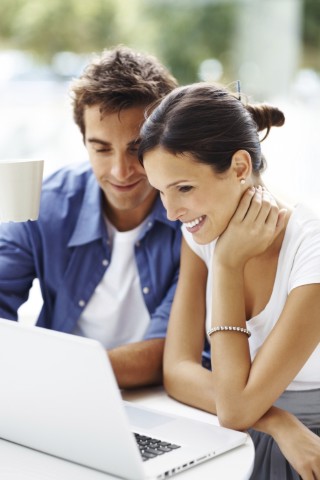 15
©2020 Trinity Health
[Speaker Notes: Now that you’ve reviewed your medical plan options, be sure to check out the other episodes in this video series to learn more about additional benefits available to help you Live Your Whole Life. 






10 seconds]
Important Information
The information provided in this summary is designed to assist you with understanding your options under Trinity Health’s welfare benefit plans and programs. It is only an overview and is not intended to be a comprehensive description of the benefit plans and programs available to you. It does not constitute a contract and is not meant to interpret, extend or change any plan or program provisions in any way. The summary plan descriptions and official plan and program documents describe the plans and programs in more detail and you should refer to these documents for answers to your specific questions regarding the plans and programs, including what services are covered by a plan. If there is a discrepancy between printed materials, the official plan and program documents will prevail. Trinity Health retains the right to make changes to or terminate its benefit plans and programs at any time, including making changes to comply with and exercise its options under the Affordable Care Act and other applicable laws.
To view the summary plan descriptions and certificates of coverage, visit the HR4U colleague portal at https://hr4u.trinity-health.org. For any plan or program in which you participate, you also have the right to request a full printed copy of the summary plan description or certificate of coverage and other official plan or program documents from the colleague’s employer or Trinity Health Total Rewards Benefits & Well- Being, 20555 Victor Parkway, Livonia, MI 48152. There will be no charge for the printed copies.
All Trinity Health group health plans provide care coordination, care management, utilization review and referral services to help manage the healthcare provided to covered members. By enrolling in a Trinity Health group health plan you understand that the plan will provide services to manage each covered member’s care. These services may be provided through independent third-party administrators, a clinically integrated network of hospitals, physicians and other health care providers and professionals and other healthcare providers. Your participation in a Trinity Health group health plan means that the persons contracted to provide these services will have access to your personal health information, including health information you disclose through wellness programs and well-being activities. Trinity Health facilities and healthcare providers and professionals affiliated with Trinity Health facilities participate in certain clinically integrated networks. You may be contacted about your health care by a clinically integrated network, including by individuals at a Trinity Health facility or provider who are performing services for the clinically integrated network or directly for the group health plan. Information about your medical treatment at any facility and from any healthcare provider or professional may be accessed and used by individuals who work at a Trinity Health facility or provider (including your employer) participating in a clinically integrated network or the group health plan not only for treatment but also to manage and coordinate your healthcare. Any access to, use or disclosure of protected health information will comply with the privacy and security regulations under the Health Insurance Portability and Accountability Act and any applicable state privacy and security laws.
16
©2020 Trinity Health
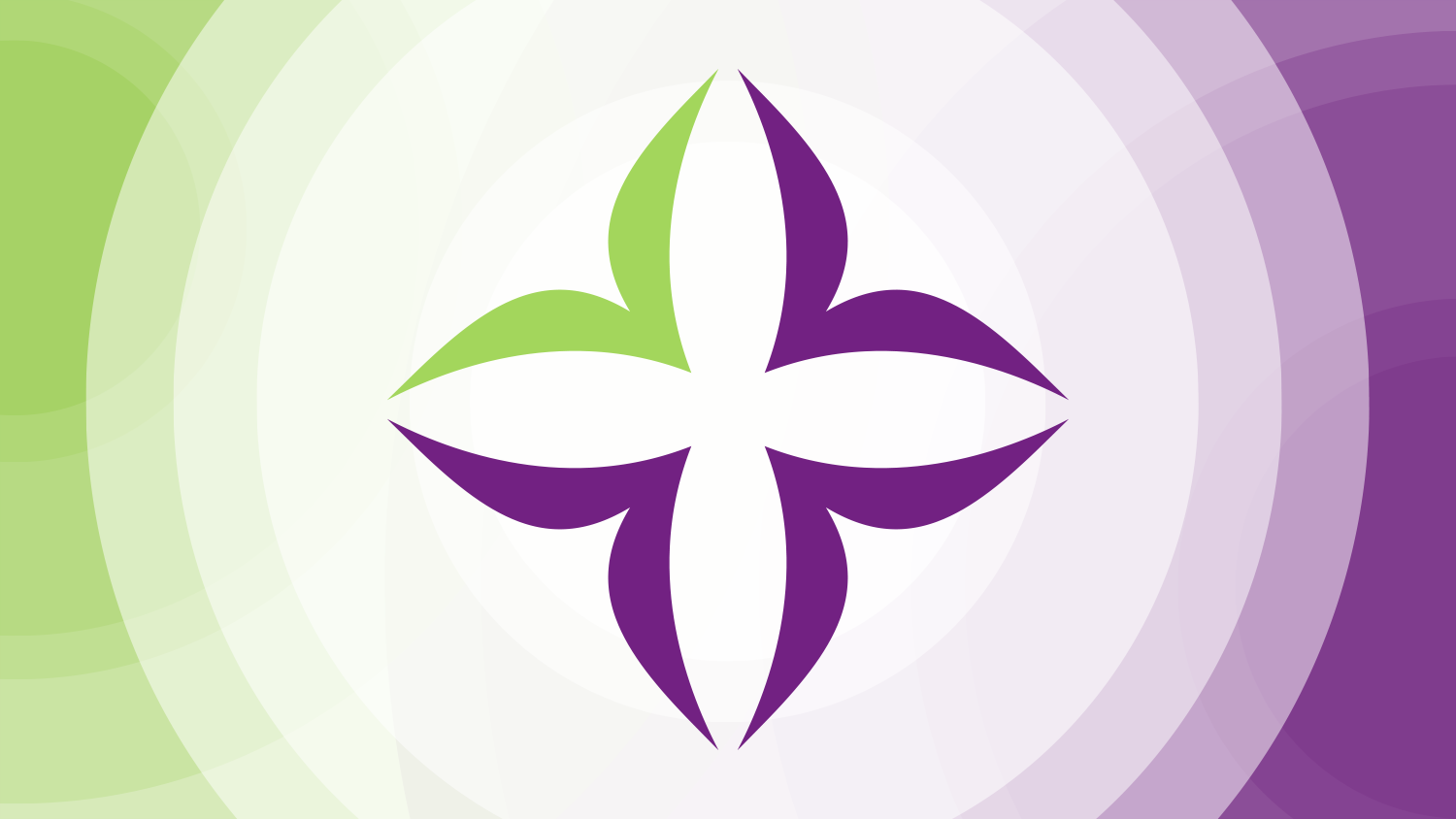